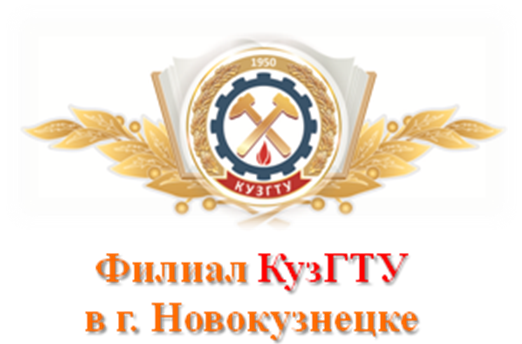 «КУЗБАССКИЙ ГОСУДАРСТВЕННЫЙ ТЕХНИЧЕСКИЙ УНИВЕРСИТЕТ имени Т.Ф. ГОРБАЧЕВА» (КузГТУ)
Технологический комплекс приготовления и сжигания водоугольного топлива как инновационный способ использования  отходов углеобогащения
Мурко В.И., 
руководитель НИЦ по ГД и ГОУ,
д.т.н., профессор
2022 г.
РОСТ ОБЪЕМА ДОБЫЧИ И
ОБОГАЩЕНИЯ УГЛЯ В КУЗБАССЕ К 2035 году
Ведут добычу 42 шахты и 52 разреза.
В 2019 году добыто 250 млн.т угля, что составляет более 70 % от добычи угля в России. 
По коксующимся маркам доля кузбасской добычи от российской – 75 %.
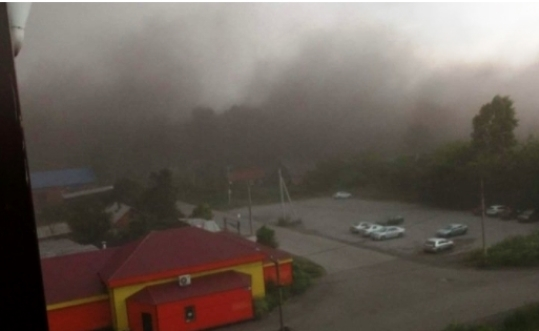 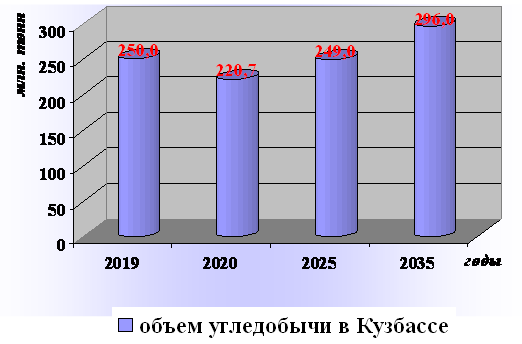 план
факт
план
факт
Доля обогащаемого угля составляет для:
 коксующихся углей – 100%;
 энергетических - более 45%.
РАСПОЛОЖЕНИЕ ДЕЙСТВУЮЩИХ ОФ
В РАЙОНЕ КРУПНЫХ ТЭЦ И ГРЭС  КУЗБАССА
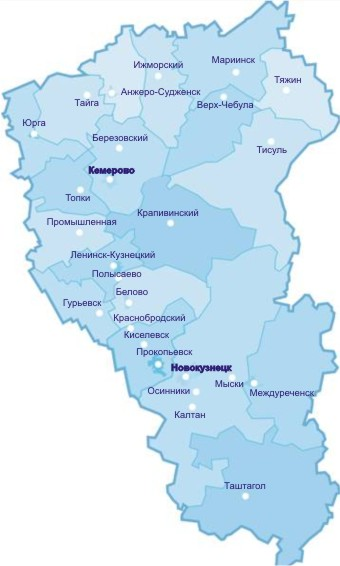 Общий объем тонких уголь-ных шламов, выпускаемых обогатительными фабриками Кузбасса, составляет более  
10 500 тыс. тонн в год.
Угольный шлам является 
наиболее токсичным 
продуктом, так как в его 
составе содержатся 
флокулянты и коагулянты, 
применяемые на ОФ, которые 
не должны попадать в 
окружающую среду.
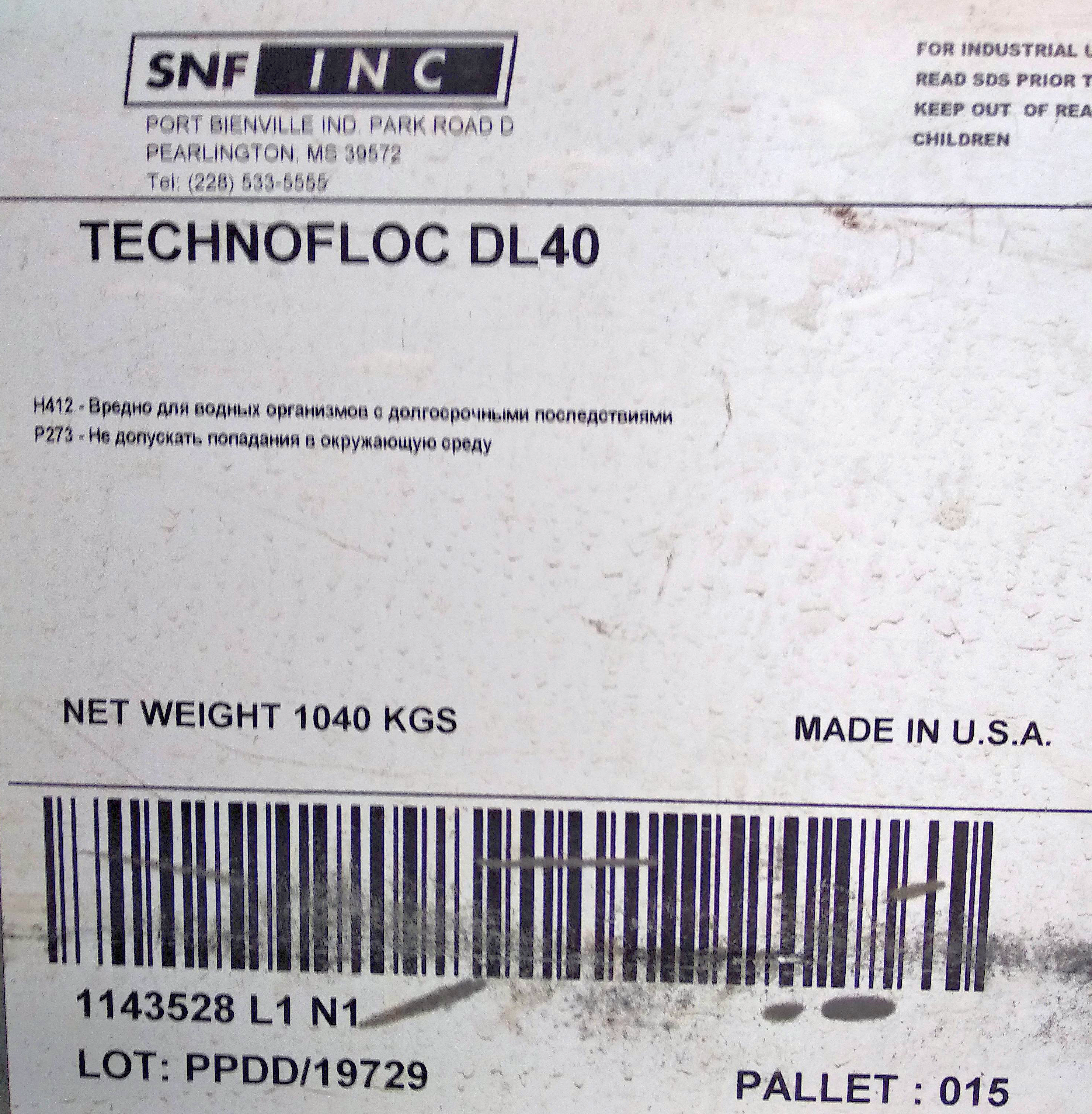 Гранулометрический состав
шламов
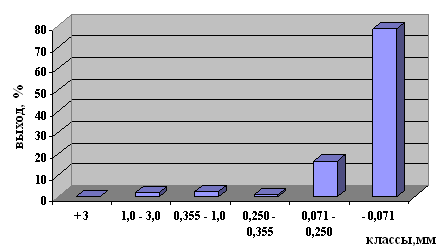 Информация об угольных шламах ОФ Кузбасса
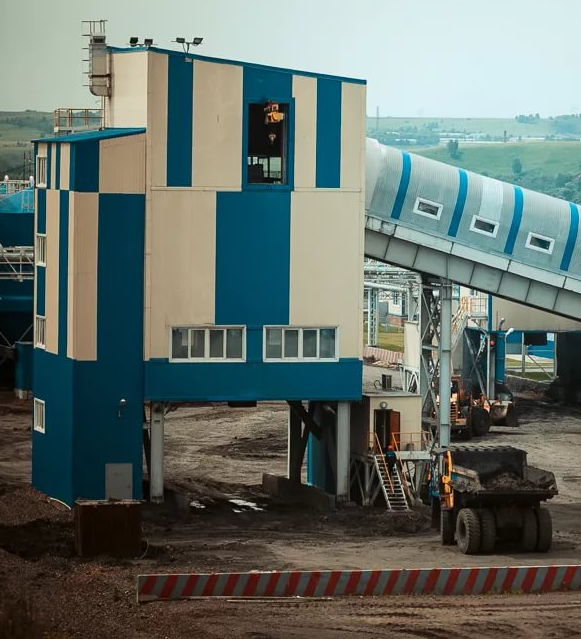 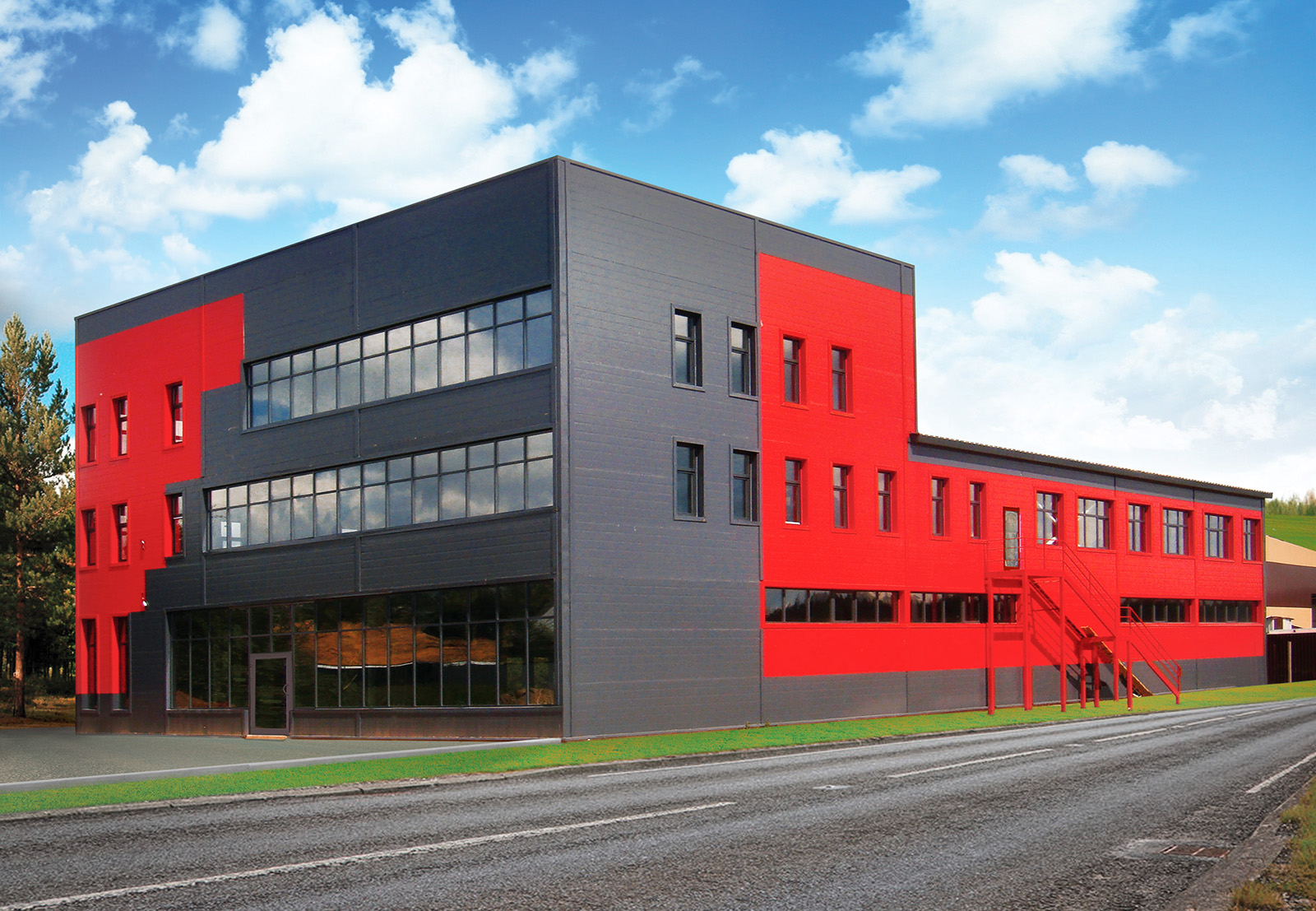 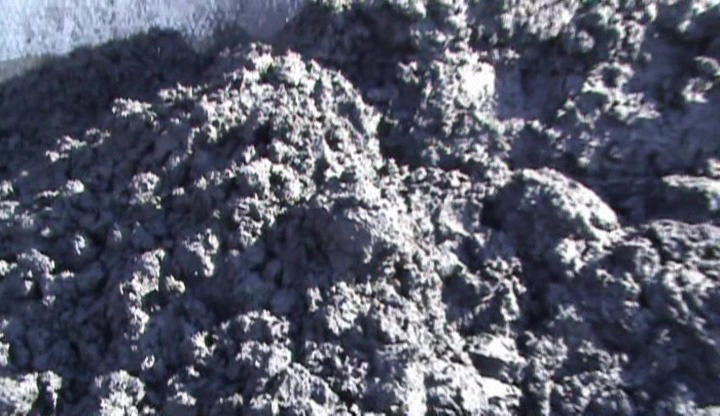 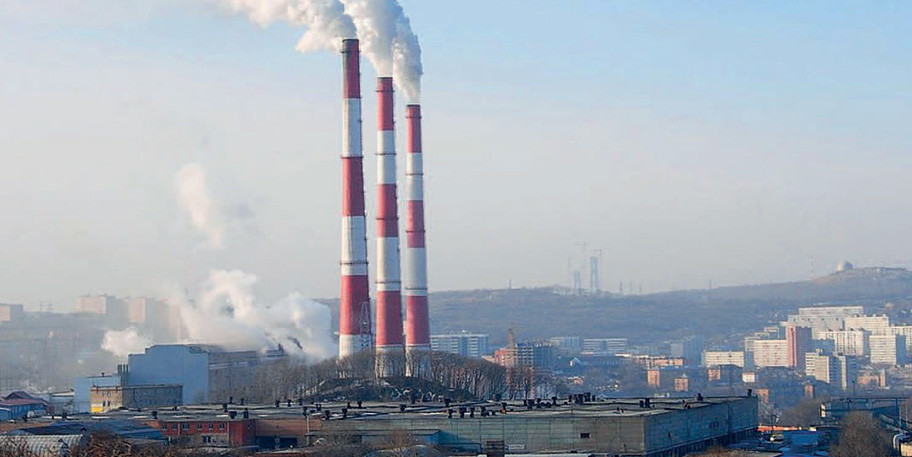 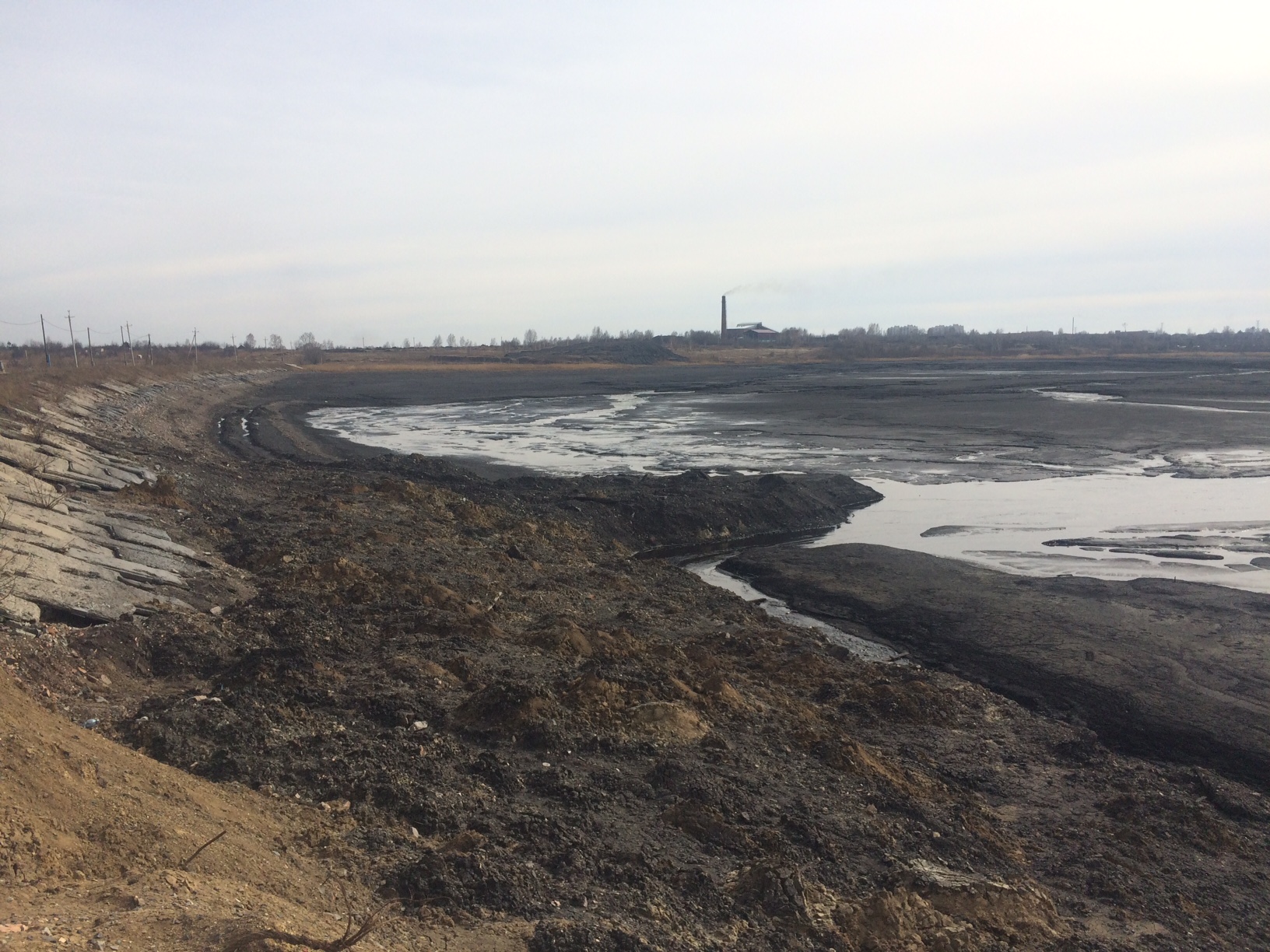 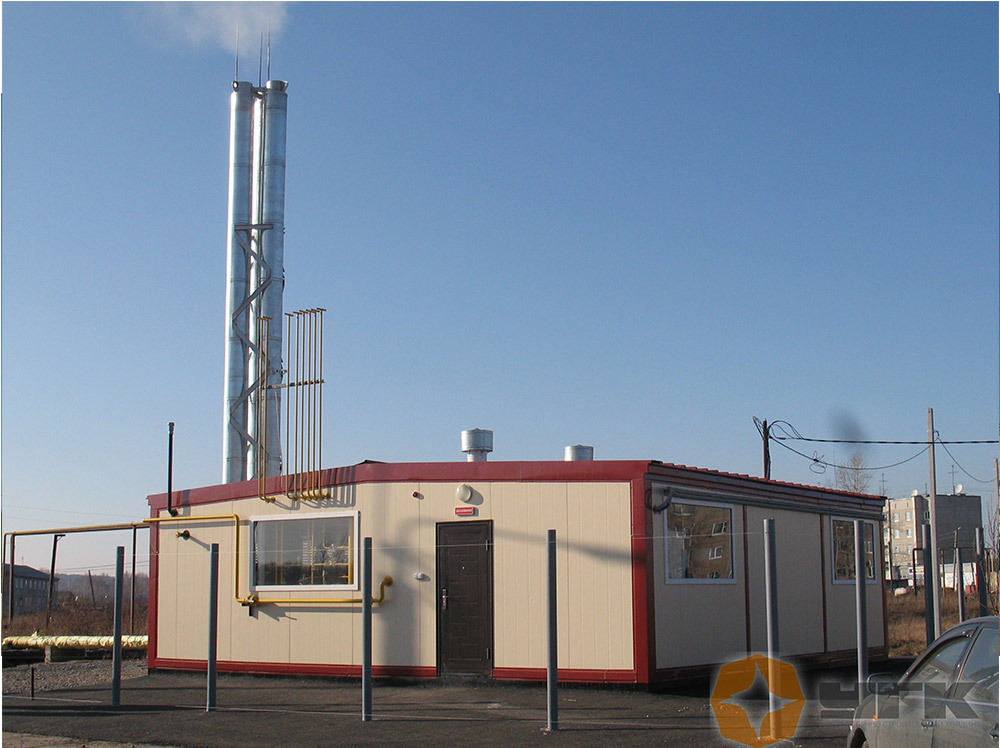 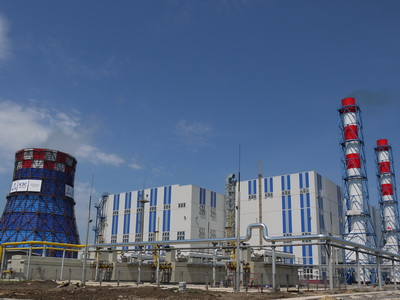 ПРЕДЛАГАЕМЫЕ ВАРИАНТЫ РЕШЕНИЯ ПРОБЛЕМЫ
Цех по приготовлению
ВУТ
Обогатительная
фабрика
ТЭЦ, ГРЭС
концентрат
угольный
шлам
Мини ТЭЦ
угольный
шлам
гидро-
транспорт
авто-
транспорт
Котельные
порода
Технологический комплекс приготовления и сжигания
водоугольного топлива  КузГТУ
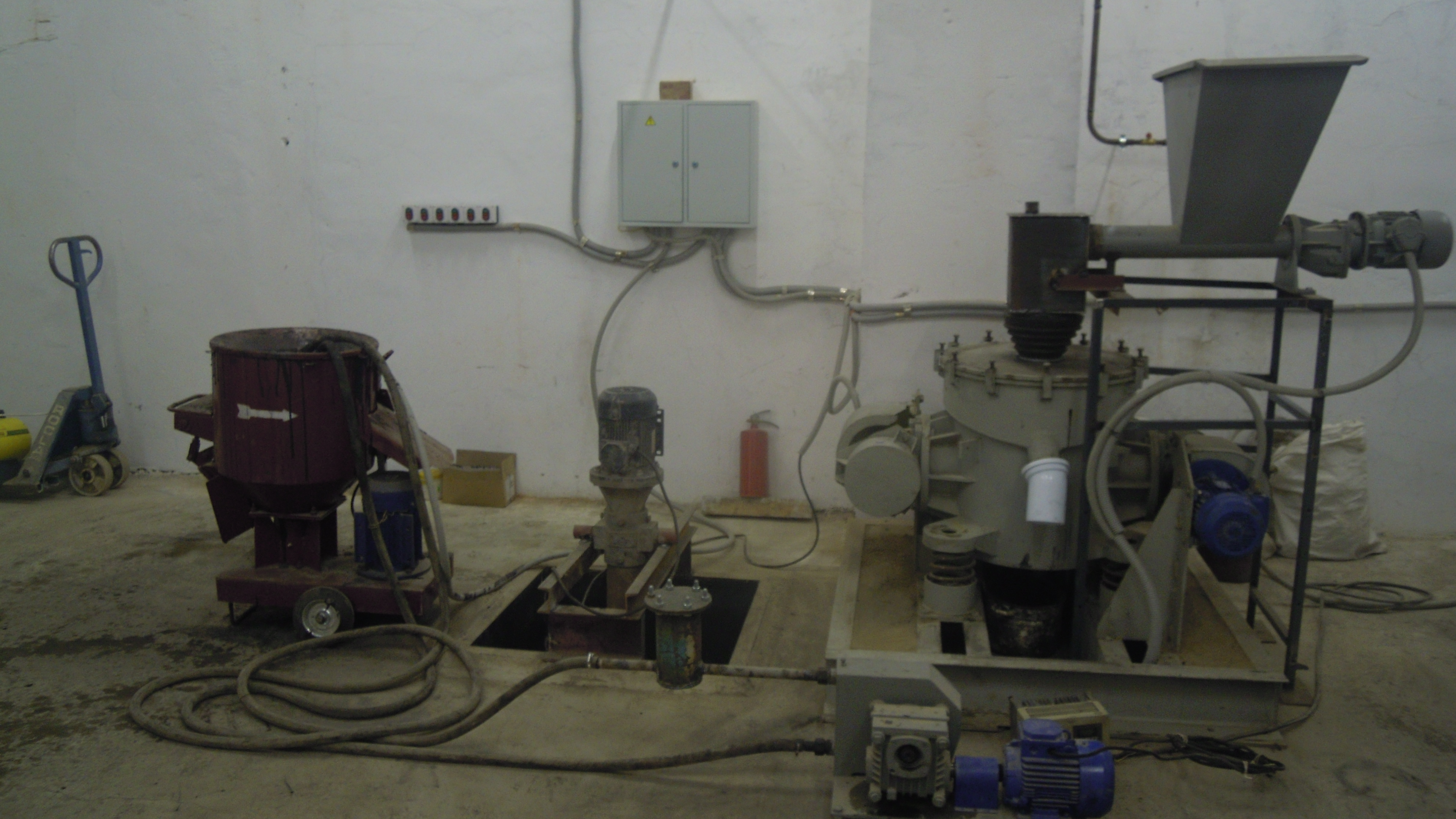 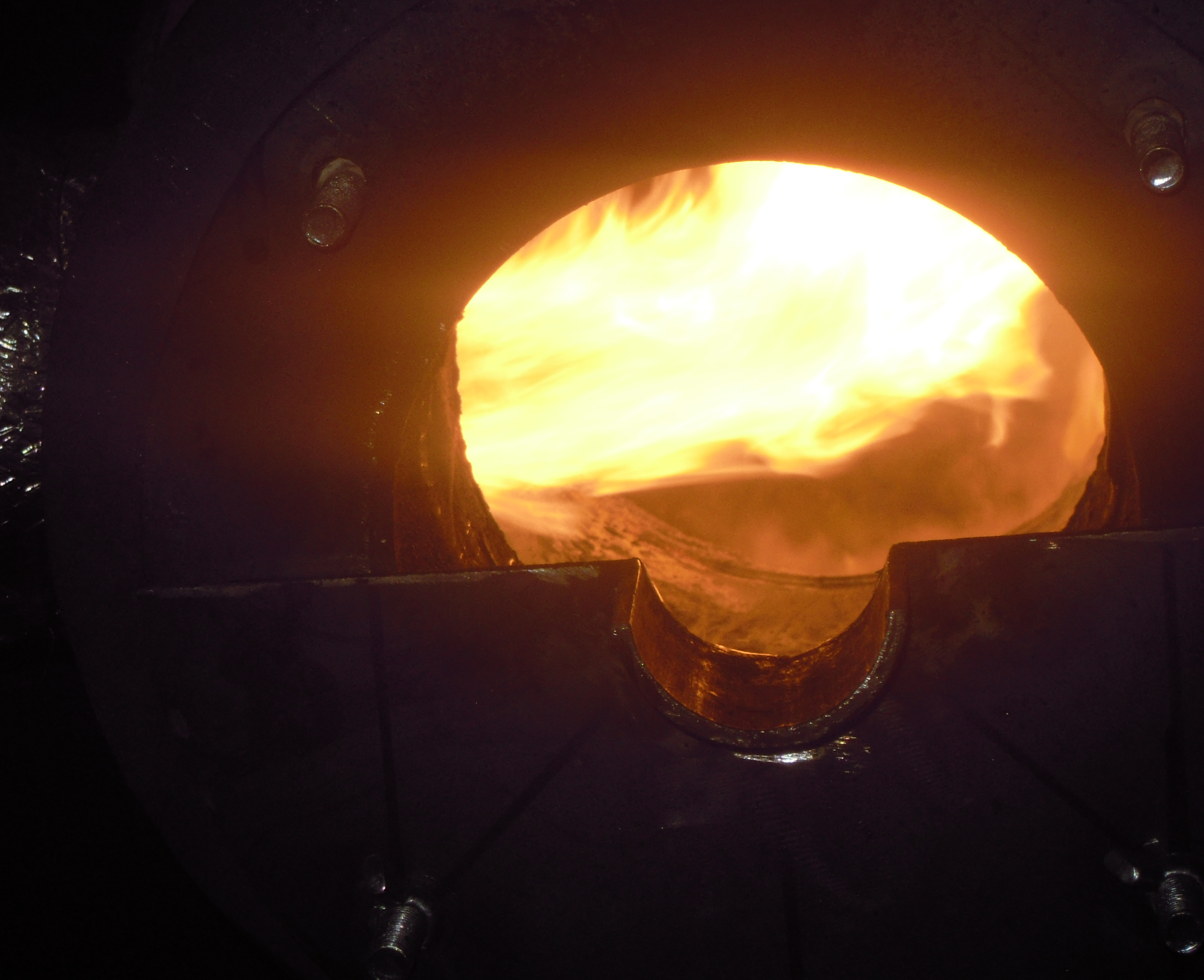 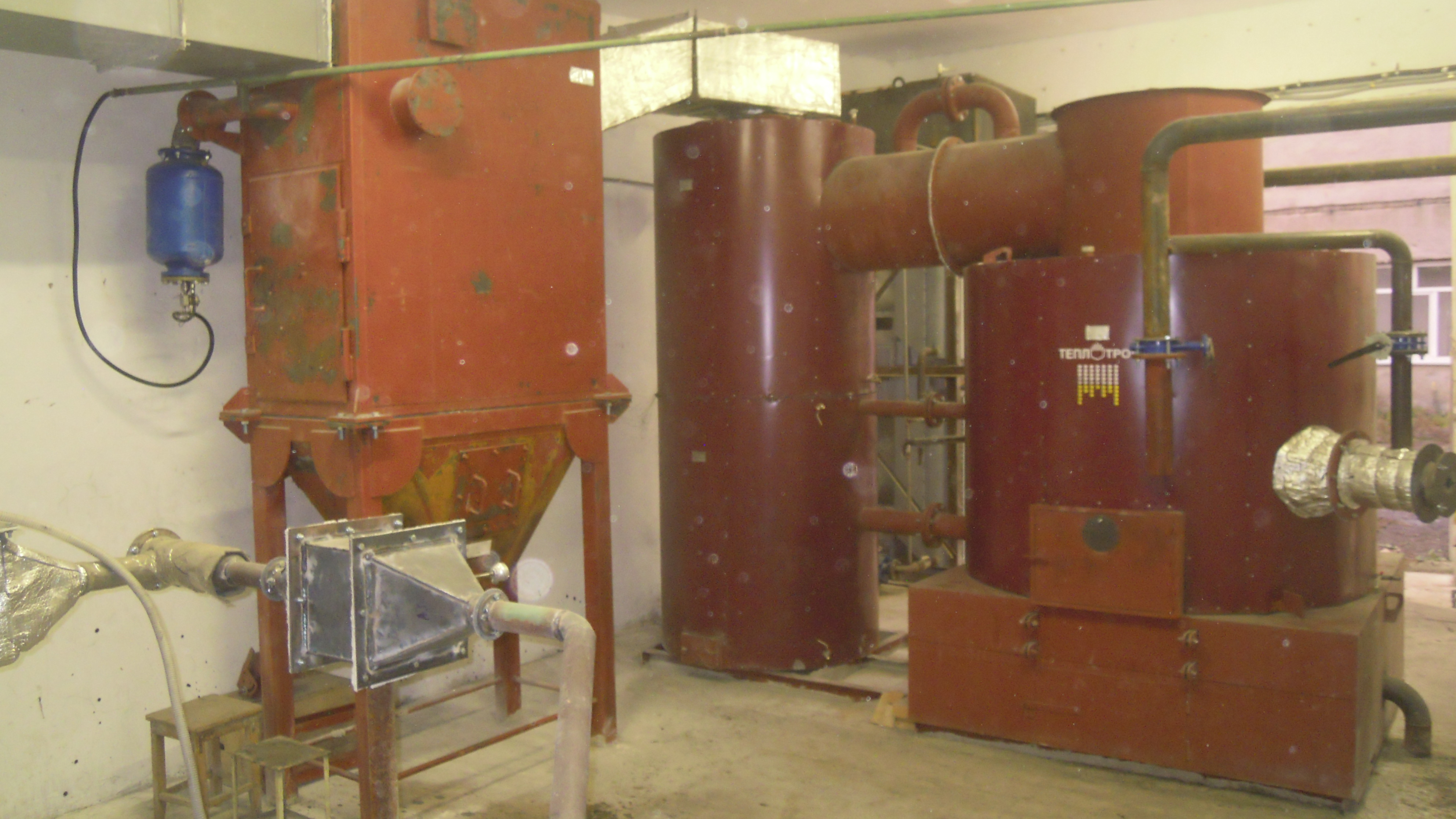 Участок приготовления
водоугольного топлива
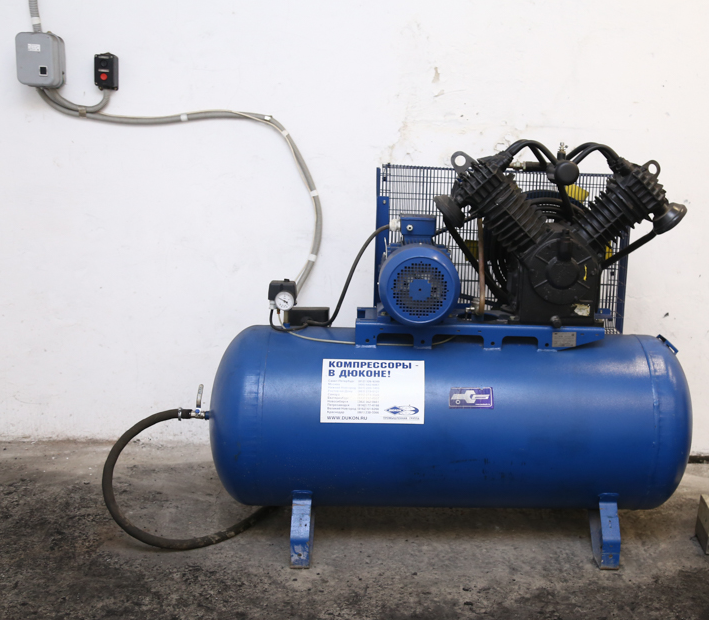 Участок сжигания топлива
Технологический комплекс приготовления и сжигания водоугольного топлива
Технологический комплекс состоит из двух участков:

участок №1    включает: 
    установку для подготовки угольного топлива к сжиганию; 

участок №2     включает:
    специализированный водогрейный котел с топкой,  в которой  	реализуются два способа сжигания угольного топлива -   	вихревой и слоевой;
    систему эвакуации дымовых газов;
    систему съёма тепловой нагрузки котла;
    двухстадийную систему пылеулавливания.
Участок №1 – 
 приготовления угольного
 топлива
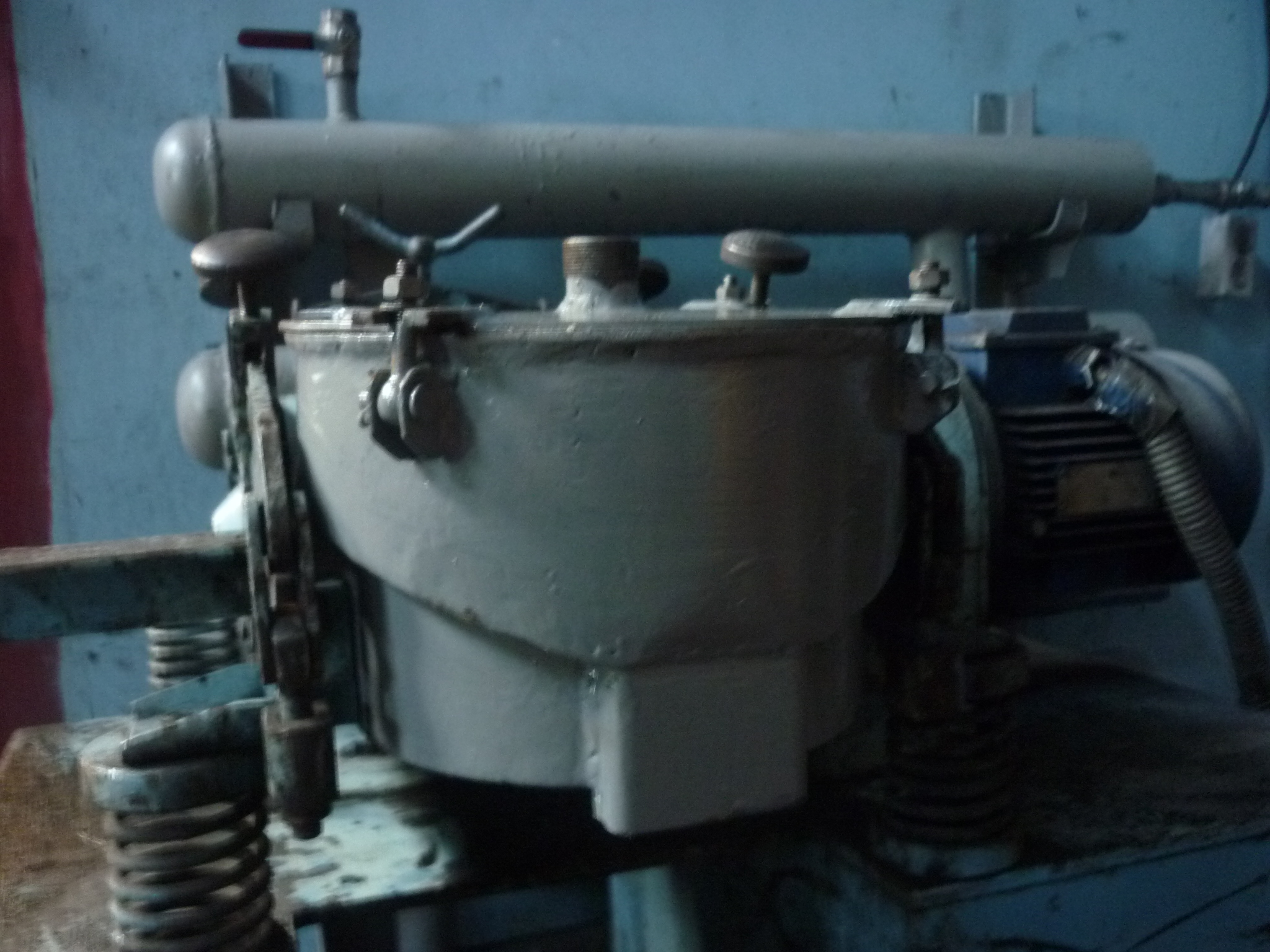 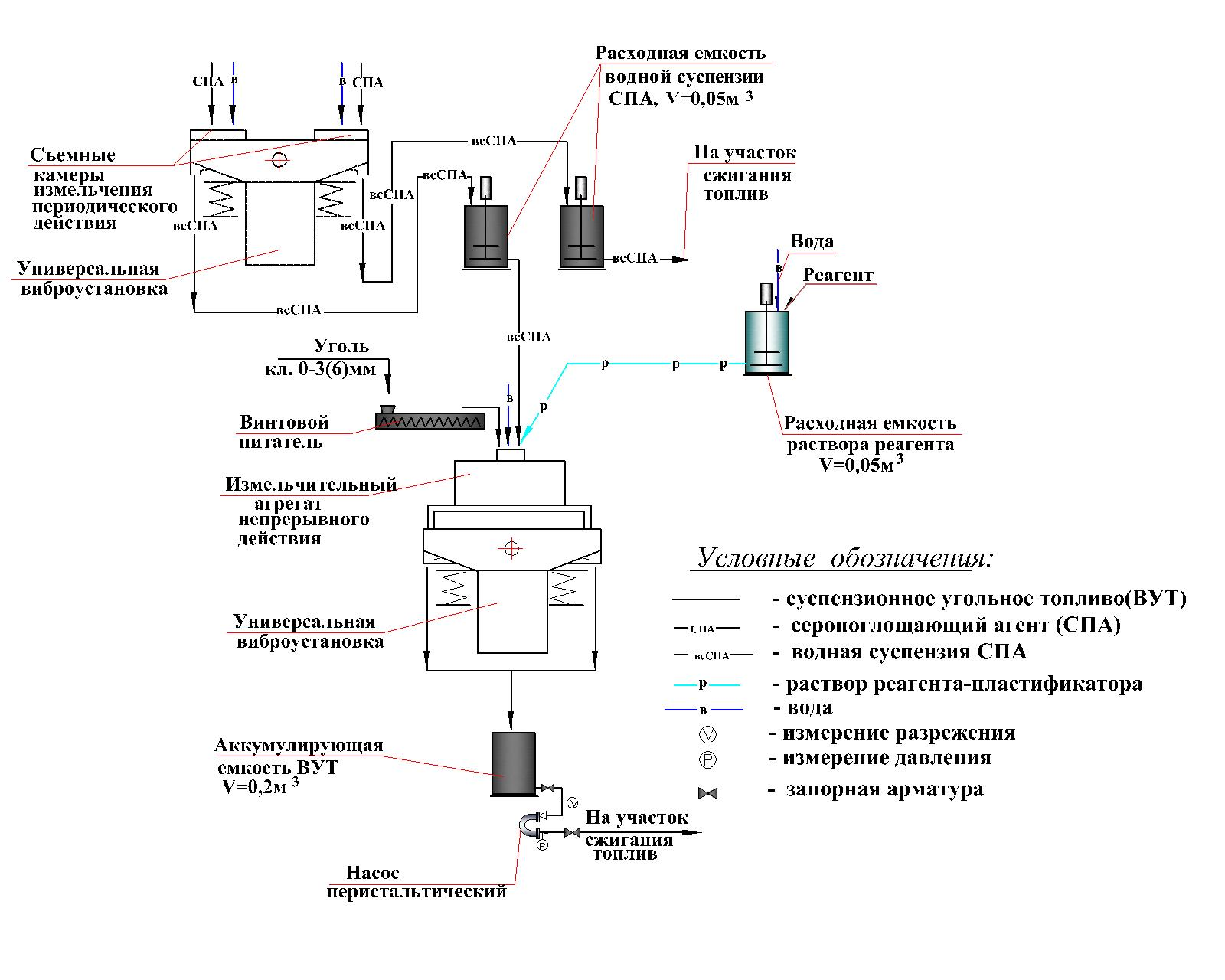 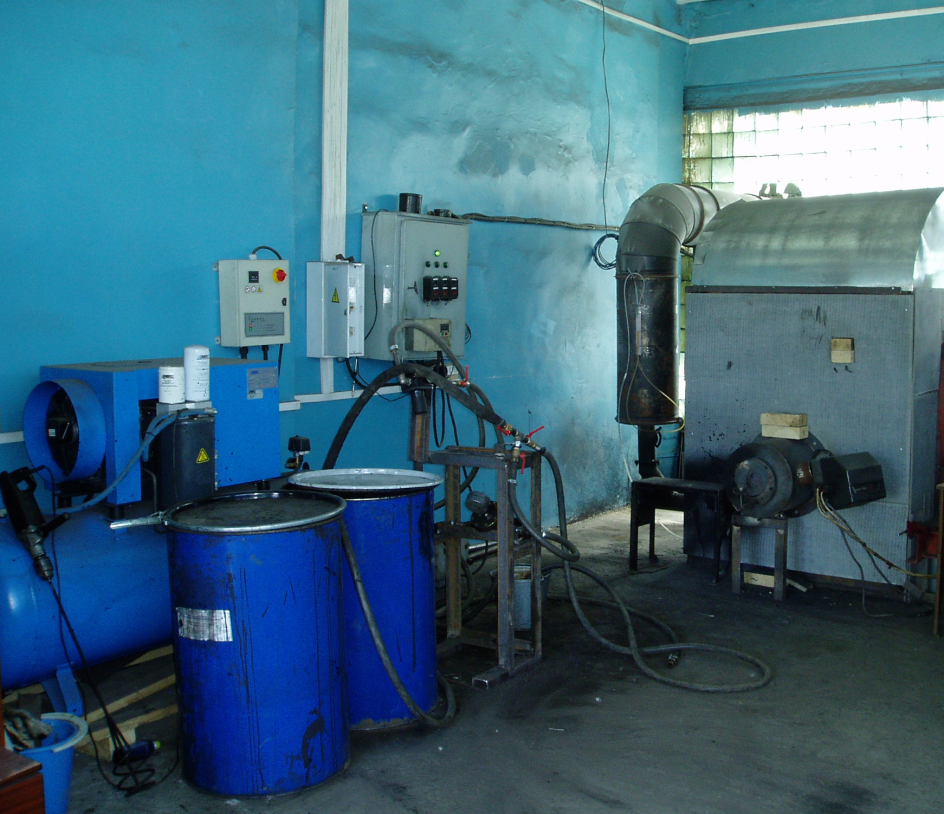 Участок № 2 – 
сжигания угольного топлива
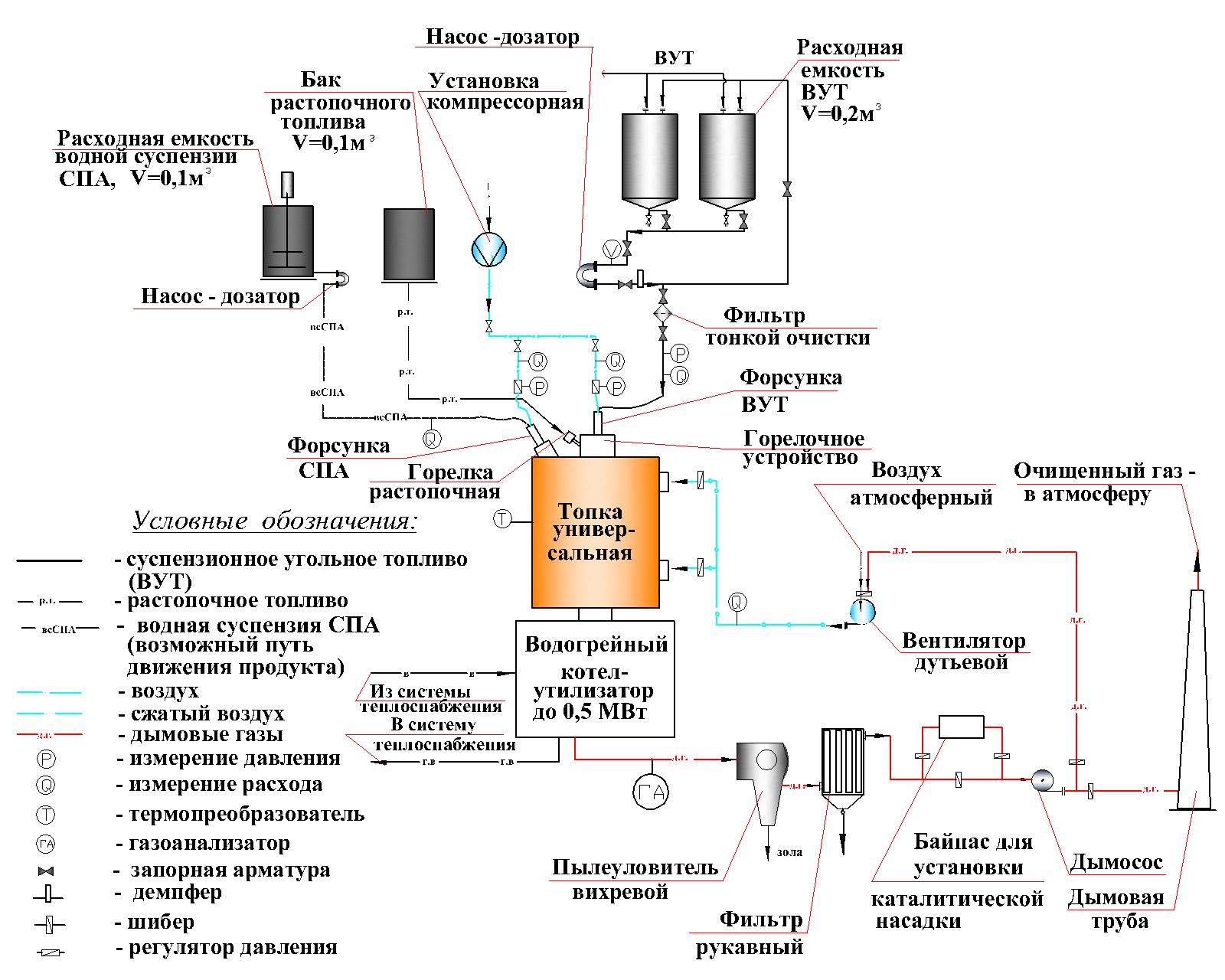 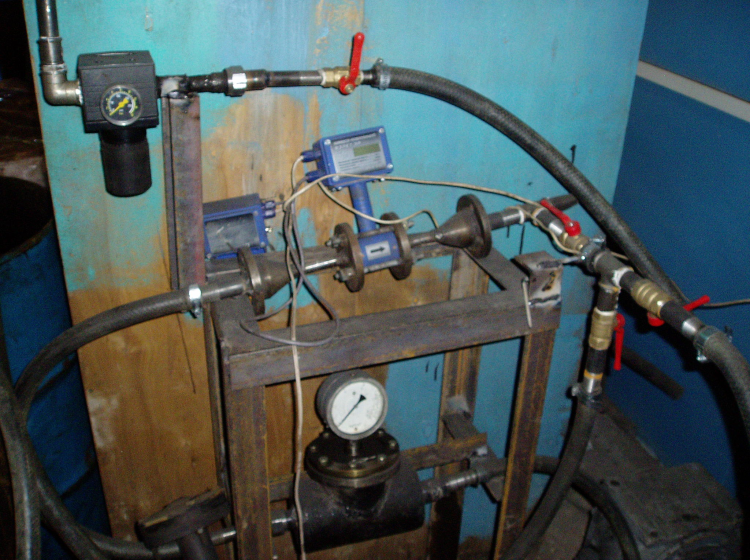 Узел измерения расхода и давления топлива и сжатого воздуха
Характеристики опытных партий ВУТ, приготовленных из фильтр-кека ОФ АО «СУЭК»  на экспериментальном стенде
Схема
технологического комплекса утилизации угольных шламов  на Беловской ГРЭС
Участок приема, подачи
и сжигания ВУТ, Беловская ГРЭС, г. Белово
Комплекс приготовления ВУТ, 
г. Ленинск-Кузнецкий
ОФ 
«им. 
С.М. Кирова»
Гидротранспорт ВУТ




и теплотрасса
Котлы 
Беловской
ГРЭС
Комплекс 
по приготовлению ВУТ
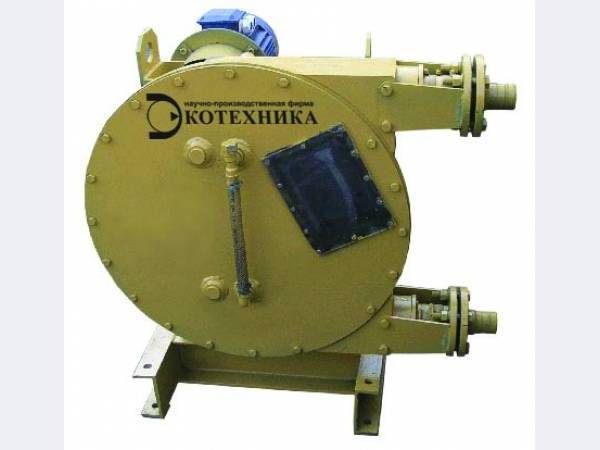 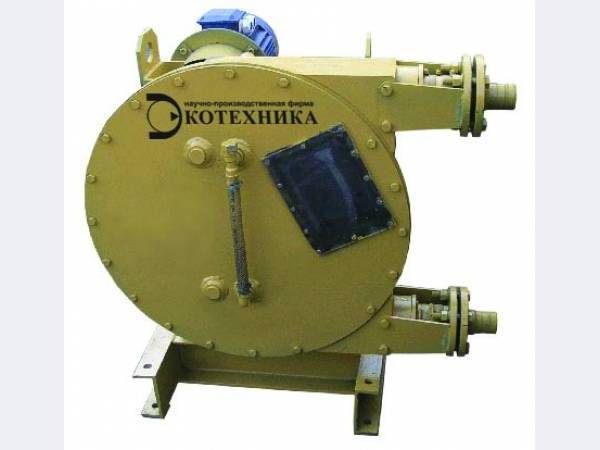 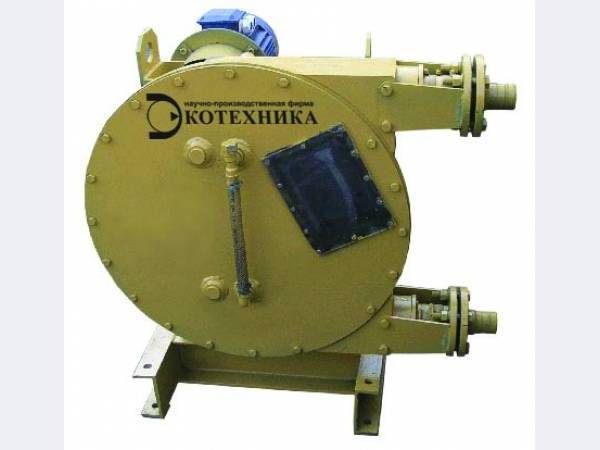 ОФ 
«Комсомолец»
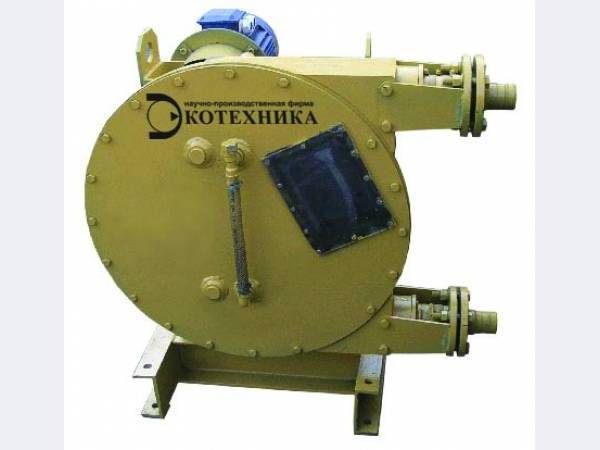 Насосная
станция
Насосная
станция
Емкости-
хранилища
ВУТ
ОФ 
«шахты
Заречная»
Технико-экономические показатели по частичной замене угольного топлива на котлах ПК-40 Беловской ГРЭС ВУТ на  основе угольных шламов
Технико-экономические показатели при частичной замене 
Угля водоугольным топливом на одном котле ЗапСибТЭЦ
(с гидротранспортом ВУТ на 5 км)
Мини ТЭЦ 6 МВт на водоугольном топливе, приготовленном 
на основе отходов углеобогащения (шламов) Калтанской ОФ («Кузбассразрезуголь»)
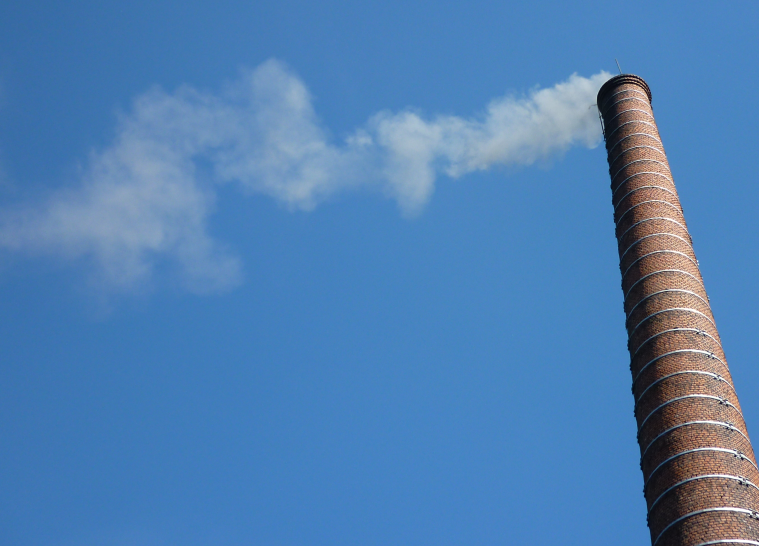 Экологические показатели 
теплогенерирующего комплекса, работающего на водоугольном топливе, полученном на основе тонкодисперсных отходов углеобогащения
Водоугольное топливо соответствует классу безопасных веществ, не содержит агрессивные и вредные компоненты; 
взрыво- и пожаробезопасно – содержание воды 25-40%;
позволяет в 1,5-3,5 раза снизить вредные выбросы в атмосферу (пыли, оксидов азота, двуокиси серы и др.).
Спасибо  за  внимание!